MOBILE COMPUTING CHARACTERISTIC
Pertemuan 2Dosen Pengampu : 
7174 - Sawali Wahyu, S.Kom, M.Kom
Prodi Teknik Informatika - Fakultas Ilmu Komputer
Learning Outcomes
Mengenal Karakteristik Mobile Computing
Mengenal issues-issues dalam karakter mobile computing
Mobile Computing Evolution
Single user systems
Batch Processing
Time-Sharing
Networked Computing
Mobile Computing & Ubiquitos Computing
Other Term
Nomadic Computing
Wireless Computing
Ubiquitous Computing
Wearable Computing
Mobile Computing Models
Hierarchy of Computing Models
Taxonomy of Client/Server Adaptations
Unaware Client/Server Model
Client/Proxy/Server Model
Thin Client/Server Model 
Disconnected Operation
Dynamic Client/Server Models
Mobile Agents
Opportunistic Computing Model
Mobile Workflow
Mobile 
Transaction
Mobile 
Query
Mobile
Client
Mobile
Client
Hierarchy of Models
Ad-hoc
Mobile 
Server
Client/Server
Fixed Network Servers and clients
Client
State
Sockets
Sockets
Fixed Network
TLI
TLI
RPC
RPC
RMI
RMI
Review: Client/Server Computing
Cache Coherency: 
 - cache invalidation
 - update propagation
server
cache
client
cache
Request
Server
Client
Reply
Client/Server Design
Caching dan cache tidak valid
server membatalkan cache klien dan / atau client meminta server untuk memvalidasi cache-nya. caching sistem file: tulis => perbarui propagasi
Desain tanpa koneksi / berorientasi koneksi
TCP / IP & Antarmuka
Masalah lain: multi-threading & deadlock
Fixed Network Client/Server Assumptions
Client Connectivity
klien selalu terhubung dengan ketersediaan yang sebanding dengan server. Server selalu dapat membatalkan cache klien
Server Availability & Reliability
server sangat tersedia. Dapat diandalkan (tetapi info status dipertukarkan dalam setiap interaksi C / S), atau jika menerapkan prosedur pemulihan (mungkin memerlukan ketersediaan klien)
Network
fast*, reliable*, bounded delay variance
Taxonomy of Client/Server Adaptations
System-transparent, application-transparent
The conventional, “unaware” client/server model
System-aware, application-transparent
the client/proxy/server model
the disconnected operation model
System-transparent, application-aware 
dynamic client/server model
the mobile agent (object) model
System-aware, application-aware
The Unaware Client/Server Model
Klien penuh pada host seluler dan server penuh pada jaringan tetap (SLIP / PPP C / S).
Klien dan Server tidak mengetahui mobilitas.
Caching klien tidak berfungsi karena klien dapat terganggu ketika server melakukan caching,
Kinerja tidak dapat diandalkan dan tidak dapat diprediksi.
Memerlukan algoritma pembatalan cache khusus untuk mengaktifkan caching walaupun klien terputus untuk waktu yang lama.
The Client/Proxy/Server Model
Menambahkan keterkaitan mobilitas antara klien dan server. Klien dan server tidak memiliki keterkaitan akan mobilitas.
Proxy berfungsi sebagai klien ke server jaringan tetap, dan sebagai server yang sadar mobilitas untuk klien seluler.
Proxy dapat ditempatkan di host seluler (Coda's Venus), atau jaringan tetap, atau keduanya (WebExpress). 
Aplikasi dan ketergantungan pengguna. 
Satu keuntungan: memungkinkan desain tipis client untuk komputer seluler yang keterbatasan sumber daya.
Keyboard and mouse events
Thin
Client
Server
Display events
Thin Client/Server Model
Ketipisan Client cocok dengan perangkat seluler yang keterbatasan sumber daya
Membutuhkan setidaknya koneksi yang lemah, tetapi menghasilkan lalu lintas komunikasi terbatas
Contoh: CITRIX WinFrame dan ICA thin client; InfoPad
How does T/C Work?
Send keystroke k
Thin Client
Manager
Thin Client
Server
Compressed difference
2. Send Keystroke “k” to word
1. Type k
3. Grab the window as a bitmap
6. Decompress difference
4. Take the difference btw. bitmaps
7. Overlay the difference
5. Compress & Send difference to client
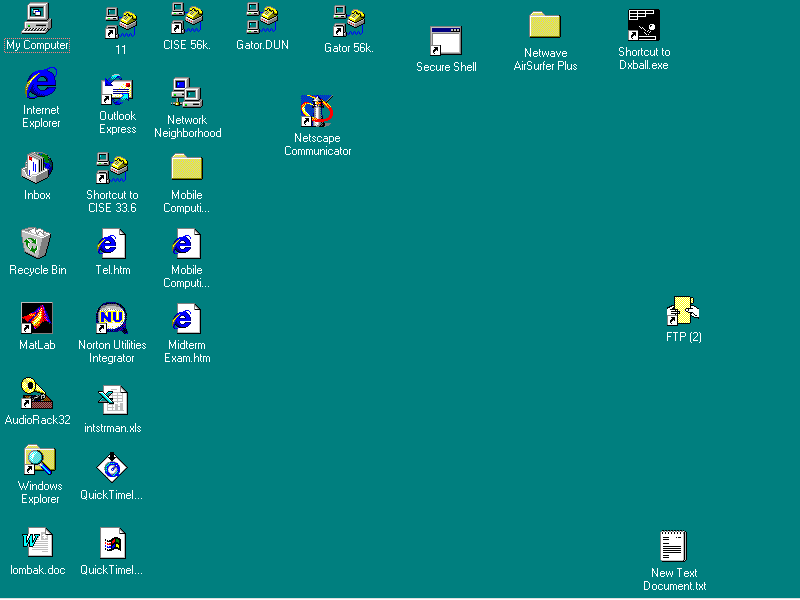 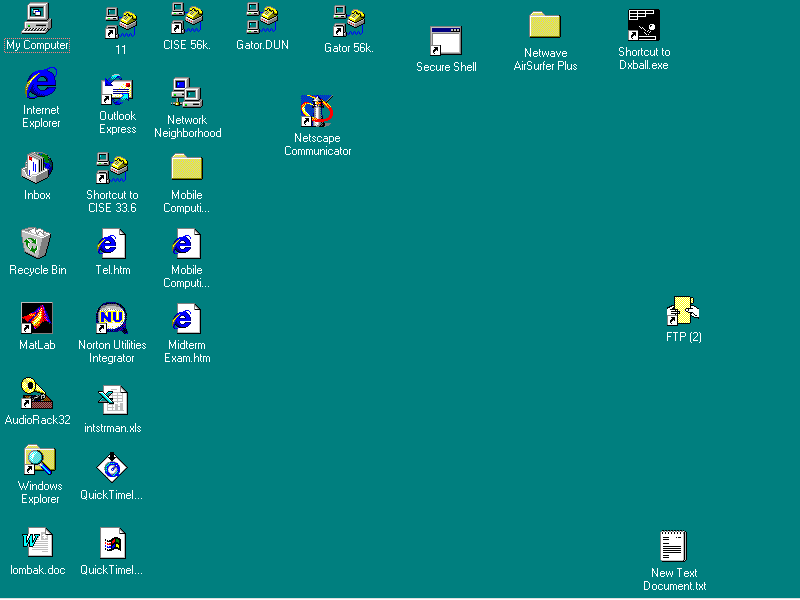 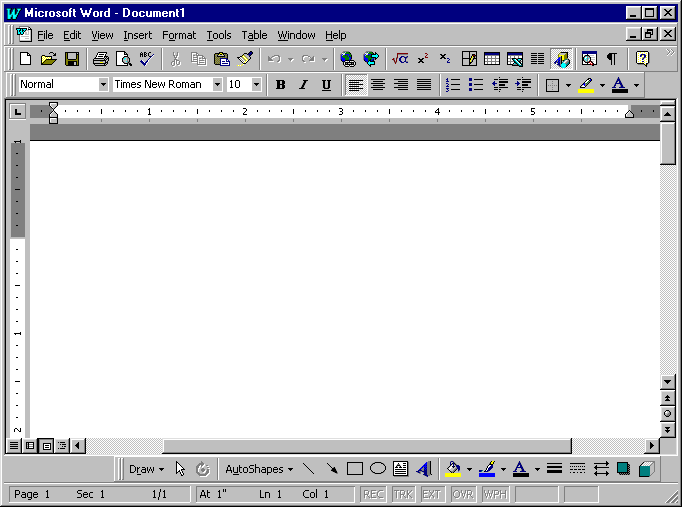 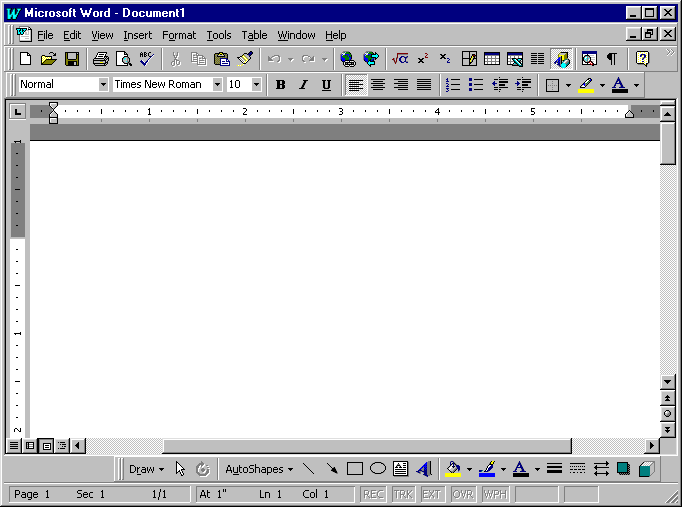 k
k
Wireless T/C Challenges
Active Components
Intense Interactions
Total Disconnection
T/C Localization Gradient
Connected
Weakly
Connected
Mobile 
Computing
Localization
Localization
Disconnected
Localization Space
Localizations
Applications
Others
Events
Data
Mouse
KB
Voice
Replica
Cache
Fragment
Active Components
Display for 	2 seconds
Display for 	2 seconds
General Approach
Deteksi tampilan berulang
Ekstrak komponen aktif secara terpisah
Klien mensimulasikan komponen aktif secara lokal
Transfer hanya bagian layar yang tidak berulang
Blinking Cursor
Animated GIFs
Loop DetectionDeterministic Loops
1
2
1
Loop of 2 states
2
1
1
2
2
Client Buffer
Server Buffer
Loop DetectionNon-Deterministic Loops
ND-Loop of 3 states
1
2
1
3
Display Image #2
2
2
Display Image #1
3
1
Display Image #3
3
Client Buffer
Server Buffer
State Explosion
Lebih dari dua komponen aktif
Jumlah kondisi yang berbeda
Frekuensi berbeda
Dua komponen aktif 2-kondisi tidak dapat ditangkap di empat kodisi 
Dengan 3 komponen aktif, diperlukan buffer> 100 gambar
Keyboard Localization
Pelokalan dimulai hanya jika aktivitas KB intens terdeteksi (KB Blitz, Ramamourthy et al)
Kemudian KB sepenuhnya dilokalkan dan secara berkala disinkronkan dan dinilai kembali.
The KB Blitz test involves
memilih Jendela KB-Blitz (berapa banyak pengetikan yang perlu pemantauan)
jenis kunci yang diketik, dan
kecepatan mengetik
The Mobile Agent Model
Agen seluler yang diprogram dengan batasan platform dan profil pengguna menerima permintaan; pindah ke jaringan tetap di dekat layanan yang diminta
Agen seluler bertindak sebagai klien ke server, atau memanggil klien ke server
Berdasarkan sifat hasil, keterlambatan komunikasi yang berpengalaman, dan pengetahuan terprogram, agen seluler melakukan transformasi dan penyaringan.
Agen seluler kembali ke platform seluler, ketika klien terhubung.
Mobile Agents in the Mobile Environment
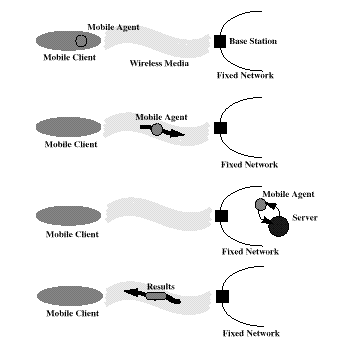 Opportunistic Computing Model
Jaringan ad-hoc perangkat seluler dibentuk, setiap perangkat menawarkan layanan
Beberapa layanan mungkin menarik bagi pengguna seluler, atau layanan lainnya
Komposisi layanan langsung berdasarkan aturan peluang dan interaksi pengguna
Dekomposisi layanan dan tidak terkoneksi
Mobility
Mobilitas Terminal
Mobilitas terminal adalah manajemen mobilitas konvensional yang dikenal dari sistem komunikasi nirkabel
Dua tugas utama saat melintasi beberapa subnetworks dari satu atau beberapa domain administratif
manajemen serah terima (menjaga koneksi tetap hidup saat terminal bergerak)
manajemen lokasi (melacak terminal saat dalam mode siaga / siaga untuk mengirim panggilan masuk)
Hanya digunakan dengan layanan operator
Mobility Management
Lapisan Jaringan
Contoh: IP Seluler
Heterogenitas berubah menjadi IP
Mendukung mis. Mobilitas Terminal / Ad-hoc / Mode
Lapisan Aplikasi
Contoh: Session Initiation Protocol (SIP)
Mendukung mis.
Mobilitas Pribadi: identifikasi pengguna berdasarkan alamat email
Session Mobility: host mengadakan sesi yang sesuai saat serah terima dilakukan
Mobilitas Layanan: mengambil konfigurasi, mis. pengaturan pesan suara
Portability
Daya rendah
Kinerja komputasi terbatas
Layar berkualitas rendah
Kehilangan Data
Mudah hilang
Harus dipahami sebagai "terintegrasi jaringan"
Antarmuka Pengguna Kecil
Real estate terbatas untuk keyboard
Ikon intensif / tulisan tangan / ucapan
Penyimpanan Lokal Kecil
Memori flash daripada disk drive
Reading Materials
5.7 Data Dissemination: 
 5.7.1: S. Zdonik, M. Franklin, S. Acharya, and R. Alonso, "Are ``Disks in the Air'' Just Pie in the Sky?," Proceedings of the IEEE Workshop on Mobile Computing Systems Applications, Santa Cruz, CA, December 1994 
5.7.2: S. Acharya, R. Alonso, M. Franklin and S. Zdonik,"Broadcast Disks: Data        Management for Asymmetric Communication Environments," Proceedings of the ACM SIGMOD, Conference, San Jose, CA, May 1995. 
 5.7.3: S. Hameed and N. Vaidya, "Log-time Algorithms for Scheduling Single and Multiple Channel Data Broadcast," Proceedings of the third annual ACM/IEEE Conference on Mobile Computing and Networking, Sept. 1997.
5.8 Client/Server Caching: 
5.8.1: J. Jing, A. Elmagarmid, A. Helal, and R. Alonso, Bit-Sequences, "An Adaptive Cache Invalidation Method in Mobile Client/Server Environments," the ACM-Baltzer  Journal on Special Topics in Mobile Networks and Applications (MONET), Volume 2, Number 2, pp115-127, October 1997 
5.8.2: H. Lei and D. Duchamp, "An analytical approach to file prefetching," USENIXAnnual Technical Conference, 1997.
Reading Materials
5.1: J. Jing, A. Helal, A. Elmagarmid, "Client-Server Computing in Mobile Environments,"  ACM Computing Surveys, June 1999. 
5.2: B. Noble, M.Satyanarayanan, D. Narayanan, J. Tilton, J. Flinn, K. Walker "Agile    Application-Aware Adaptation for Mobility," Proceedings of the Sixteenth ACM Symposium on Operating Systems. 
5.3: M. Ebling and M. Satyanarayanan, "On the Importance of Translucence for Mobile  Computing," Proceedings of the 15th ACM Symposium on Operating Systems Principles, May    1998, , CO 
5.4: A. Joseph and M. Kaashoek, "Building Reliable Mobile-Aware Applications using the    Rover Toolkit," To appear in ACM Wireless Networks (WINET). 
5.5: R. Gray, D. Kotz, S. Nog, D. Rus, and G. Cybenko, "Mobile Agents for Mobile omputing,"    Technical Report PCS-TR96-285, Dept. of Computer Science, Dartmouth College, May 1996.
5.6: B. Zenel and D. Duchamp, "A General Purpose Proxy Filtering Mechanism Applied to the    Mobile Environment," Proceedings of the third annual ACM/IEEE Conference on Mobile Computing and Networking, Sept. 1997.